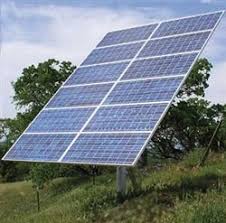 ~ 400V
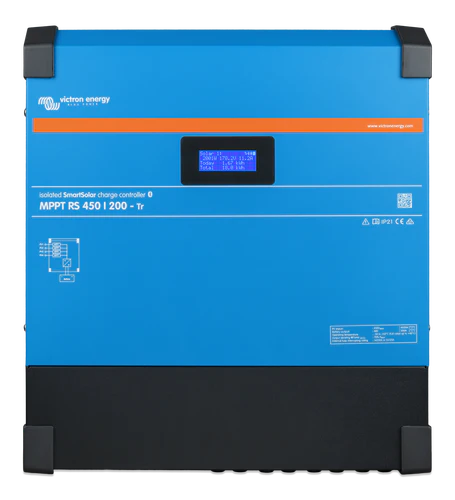 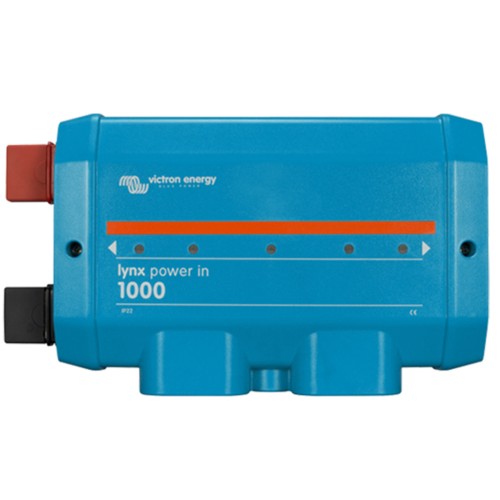 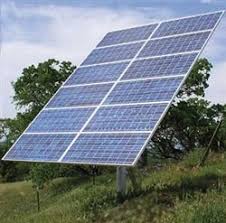 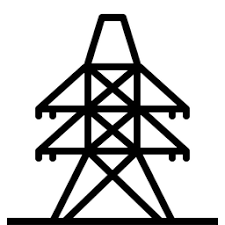 48V
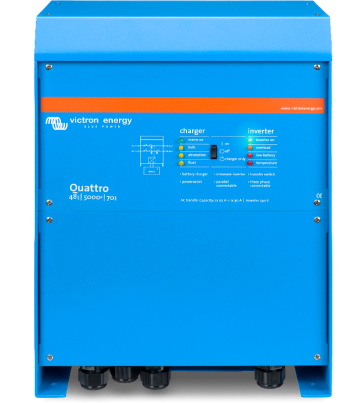 ~ 400V
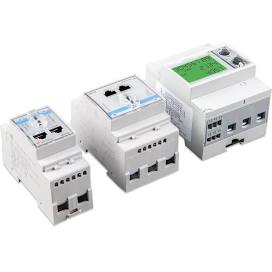 48V
48V
48V
48V
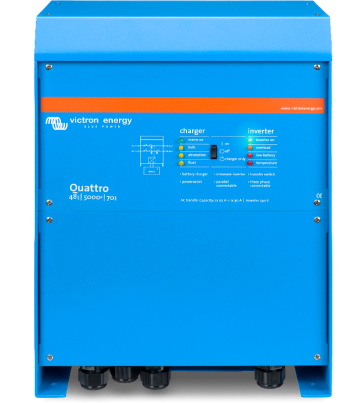 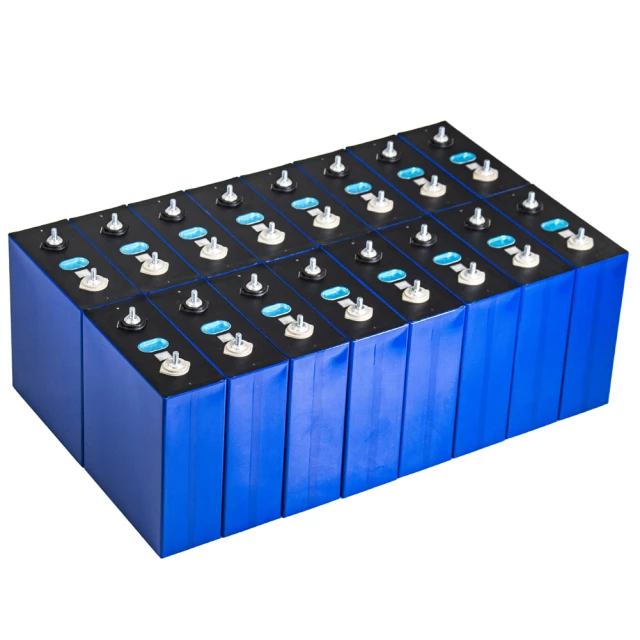 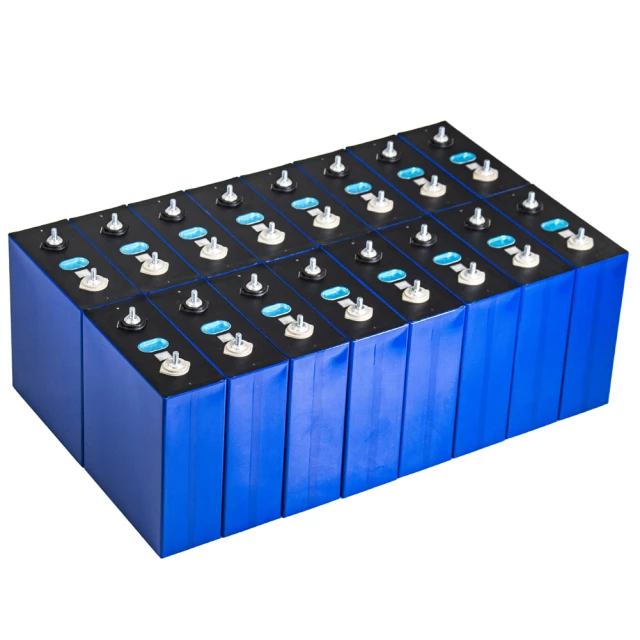 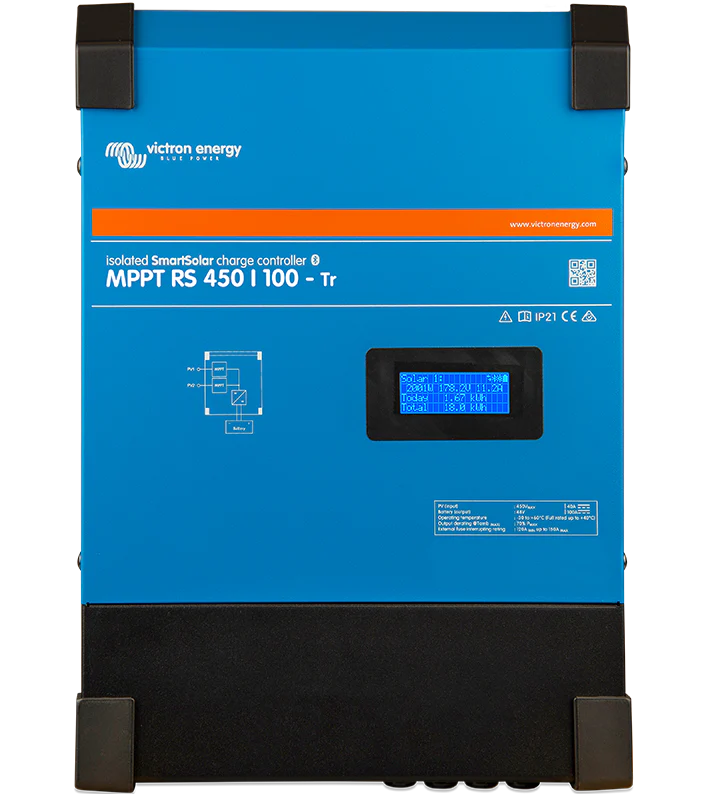 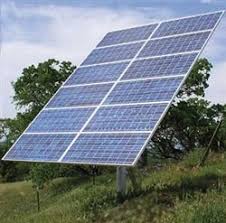 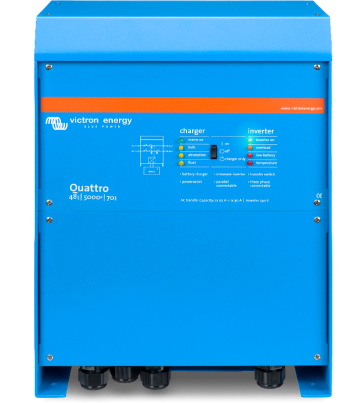 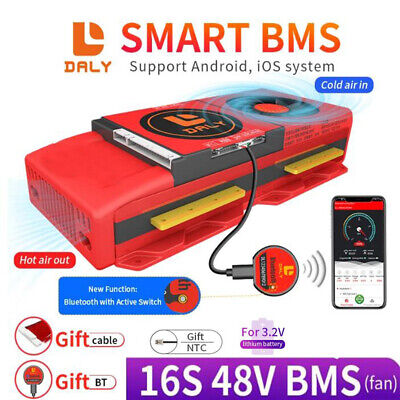 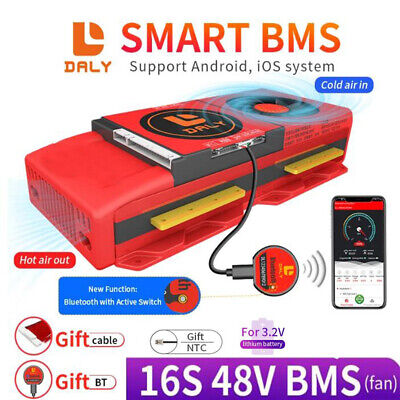 ~ 400V
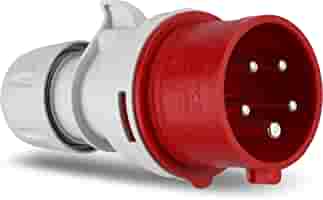 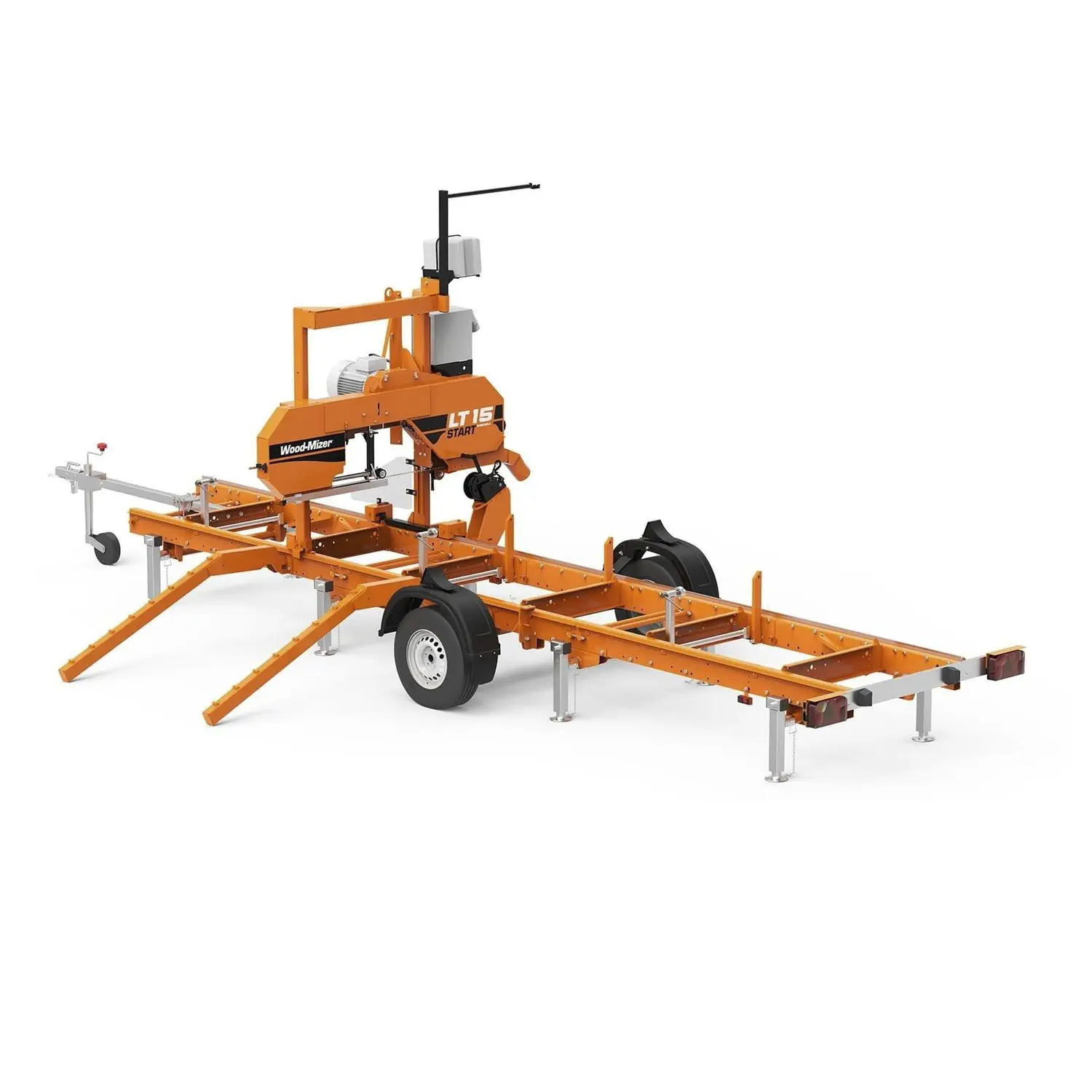 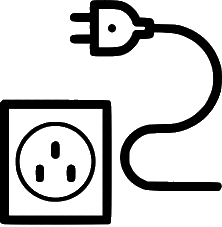 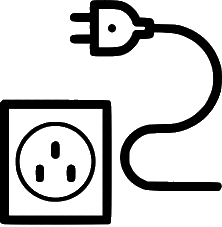 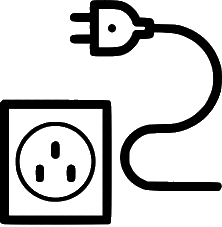 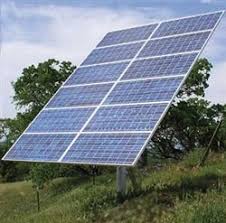 ~ 400V
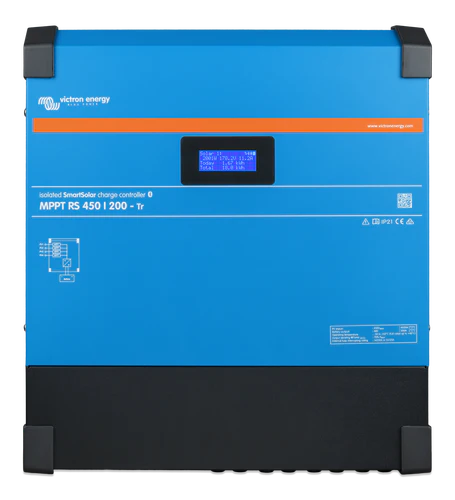 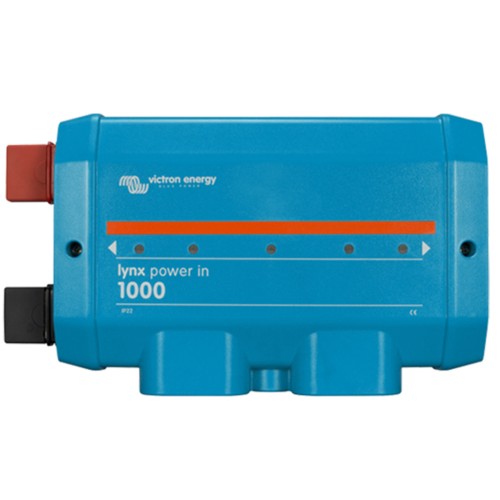 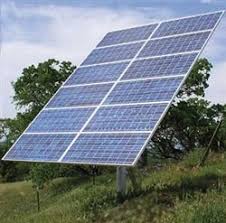 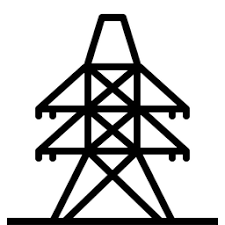 48V
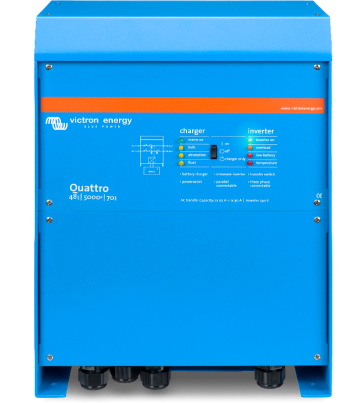 ~ 400V
48V
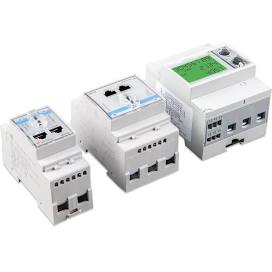 48V
48V
48V
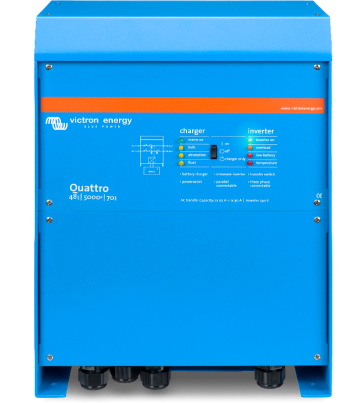 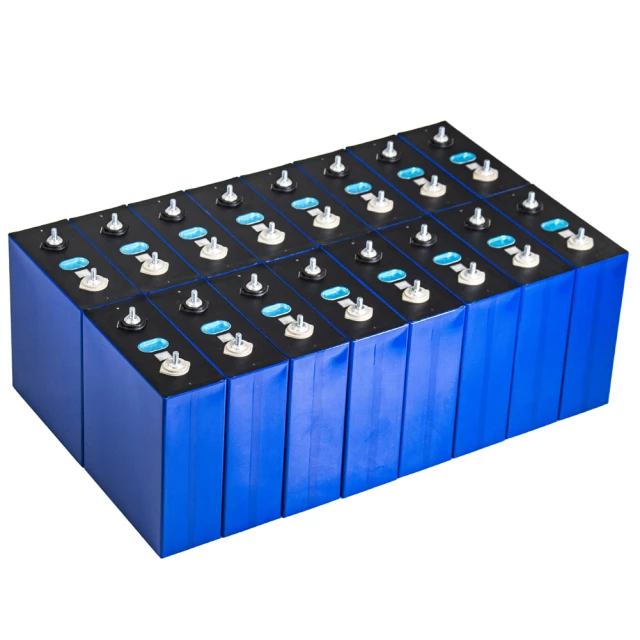 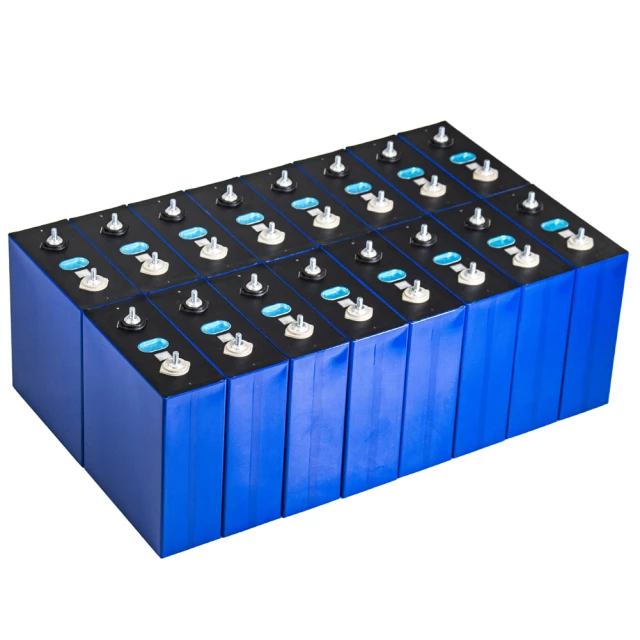 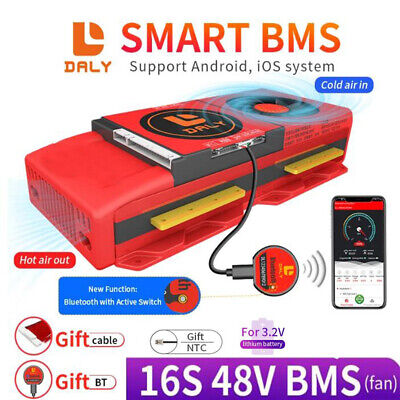 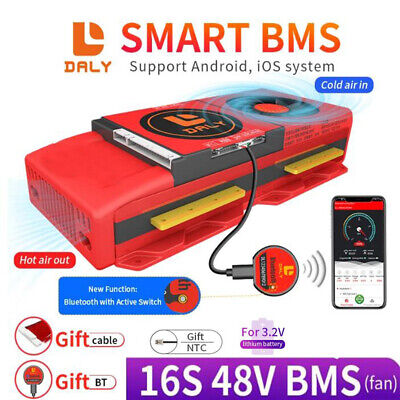 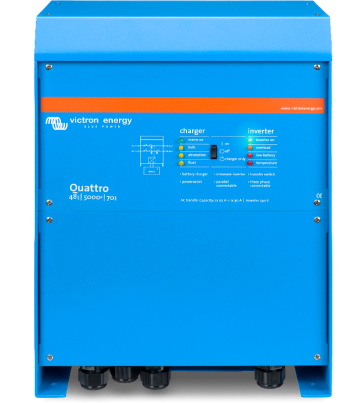 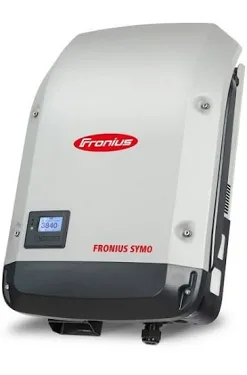 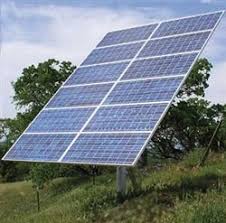 ~ 400V
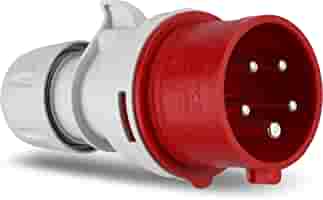 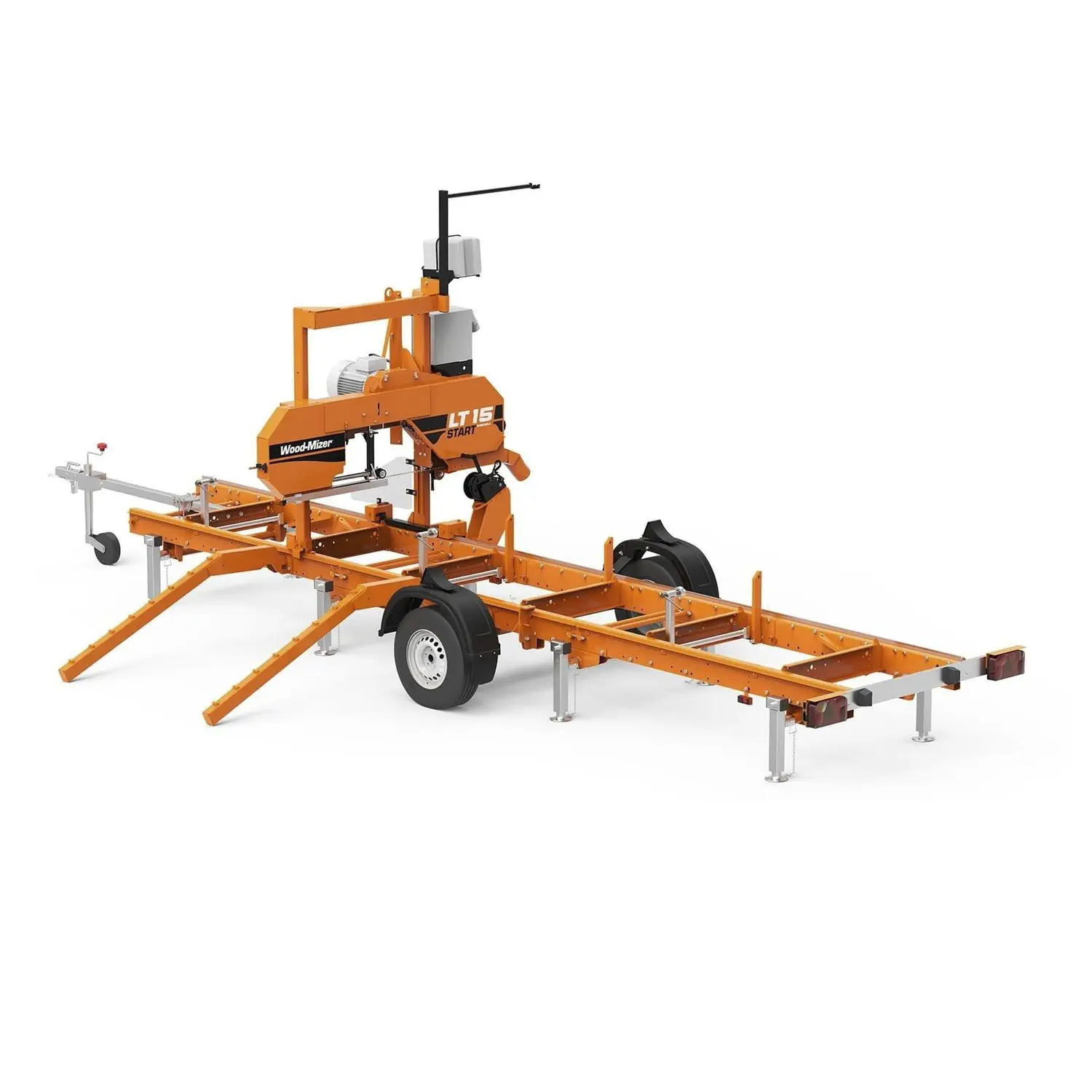 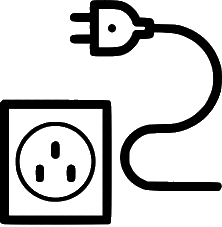 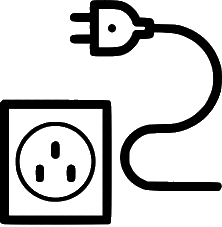 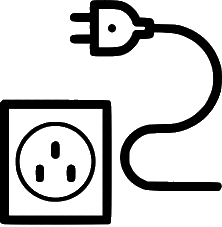 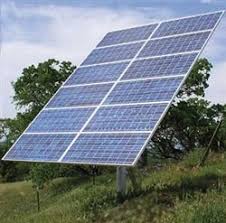 ~ 400V
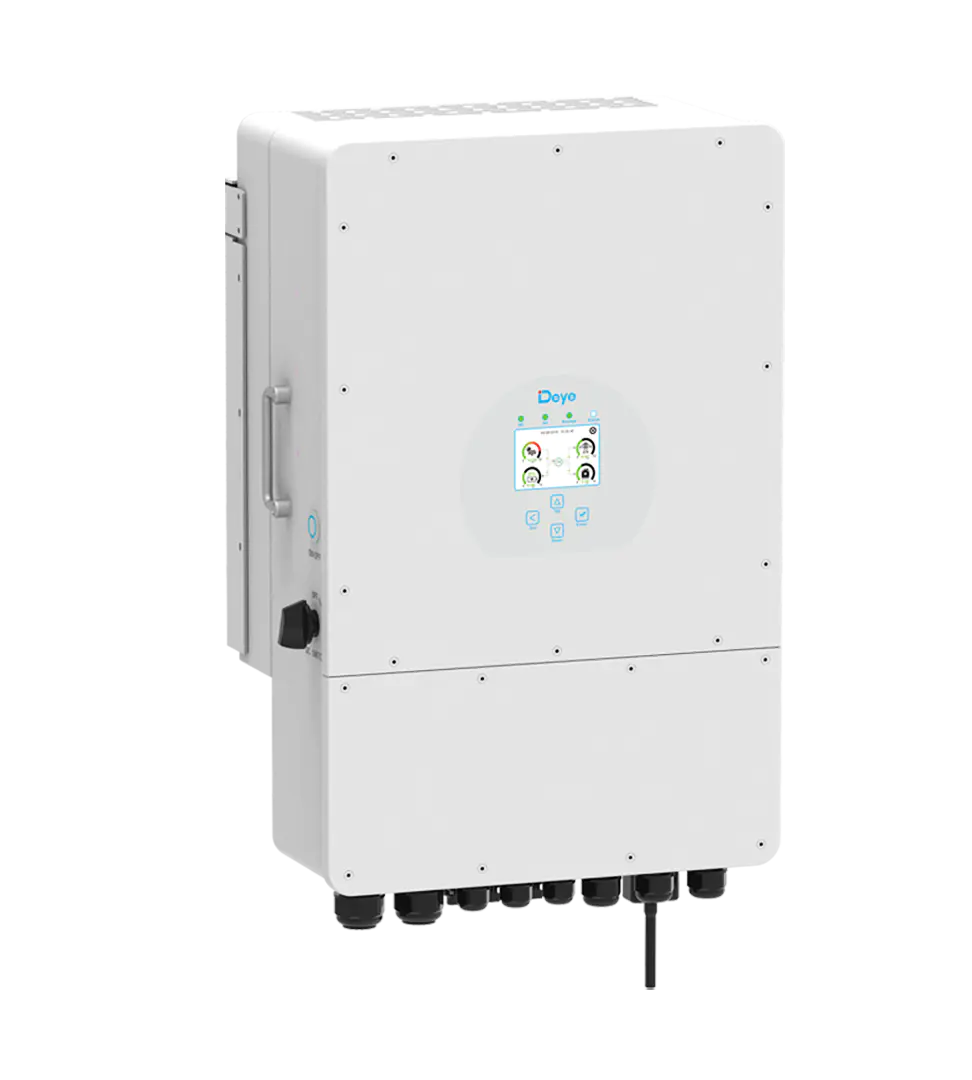 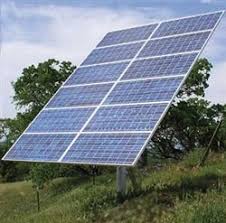 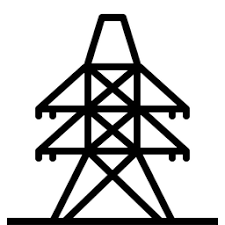 ~ 400V
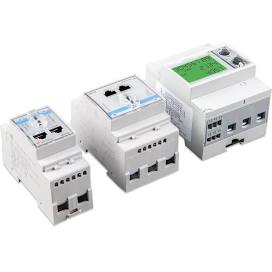 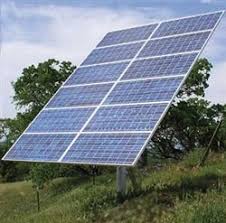 ~ 400V
48V
48V
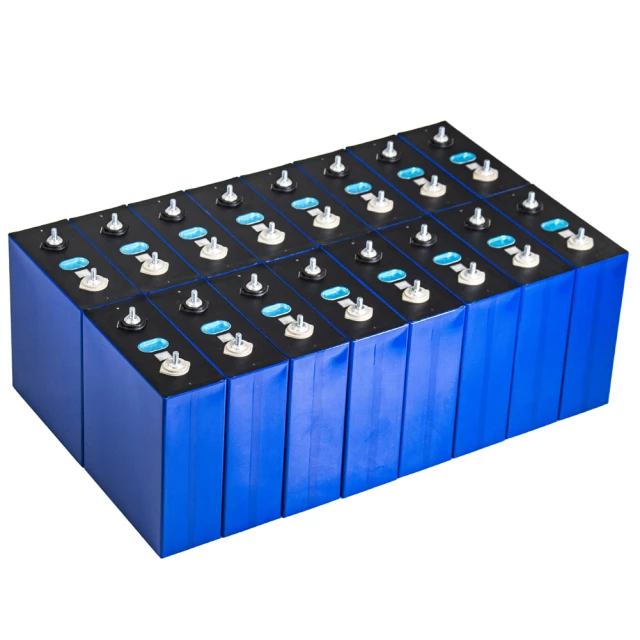 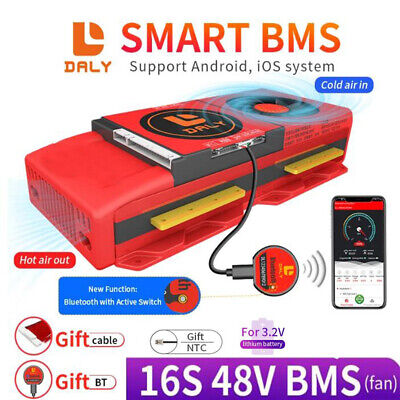 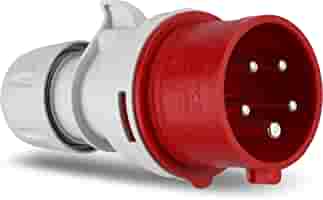 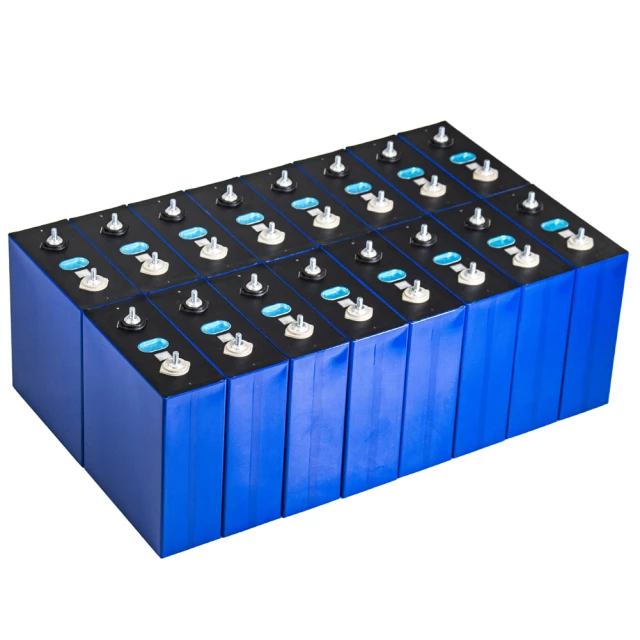 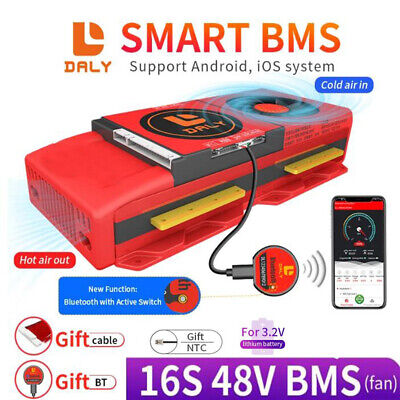 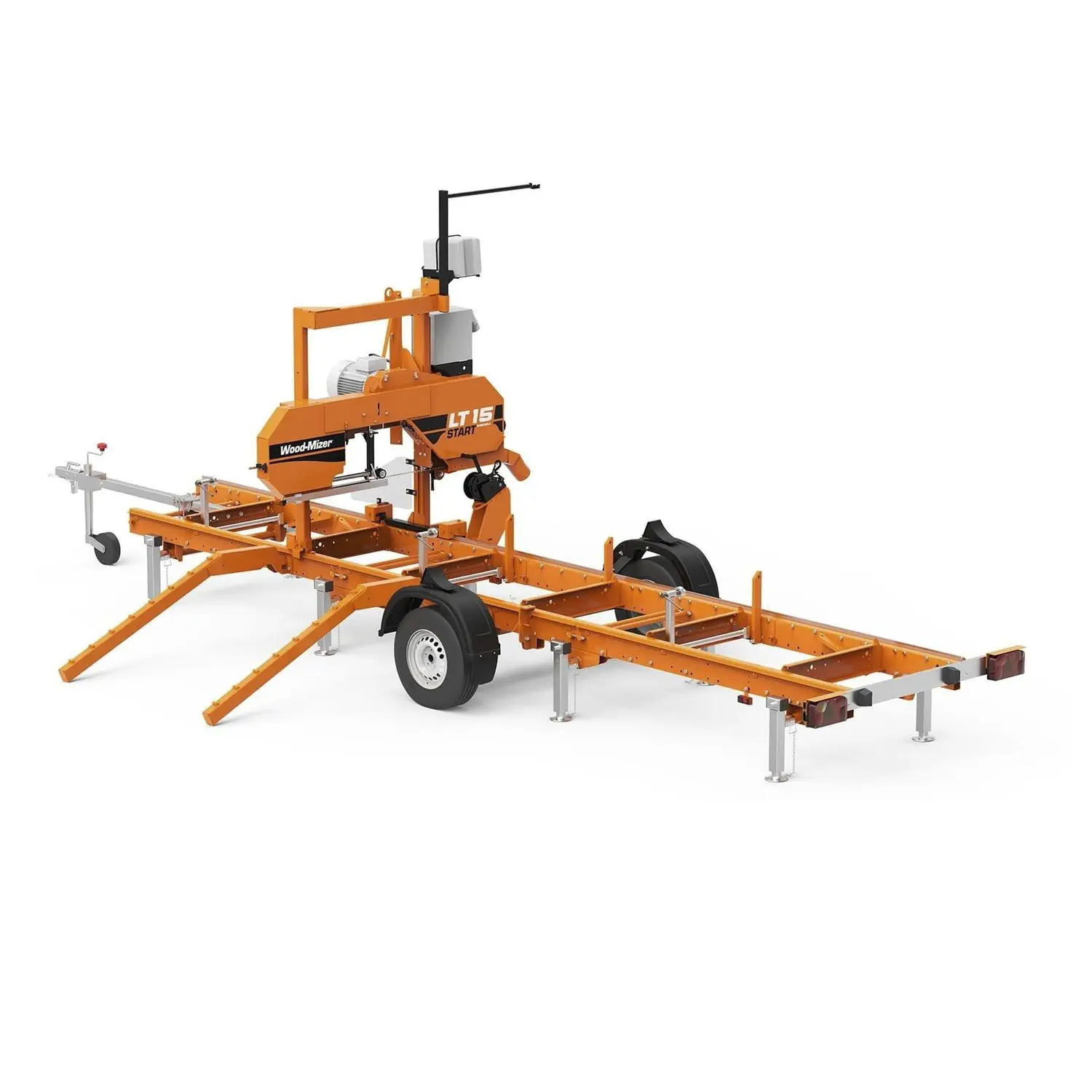 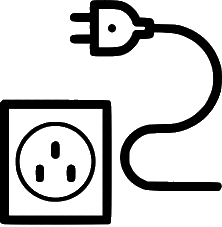 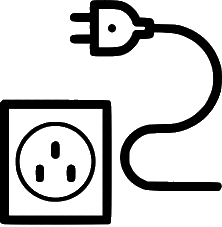 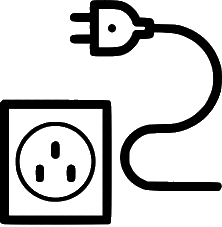